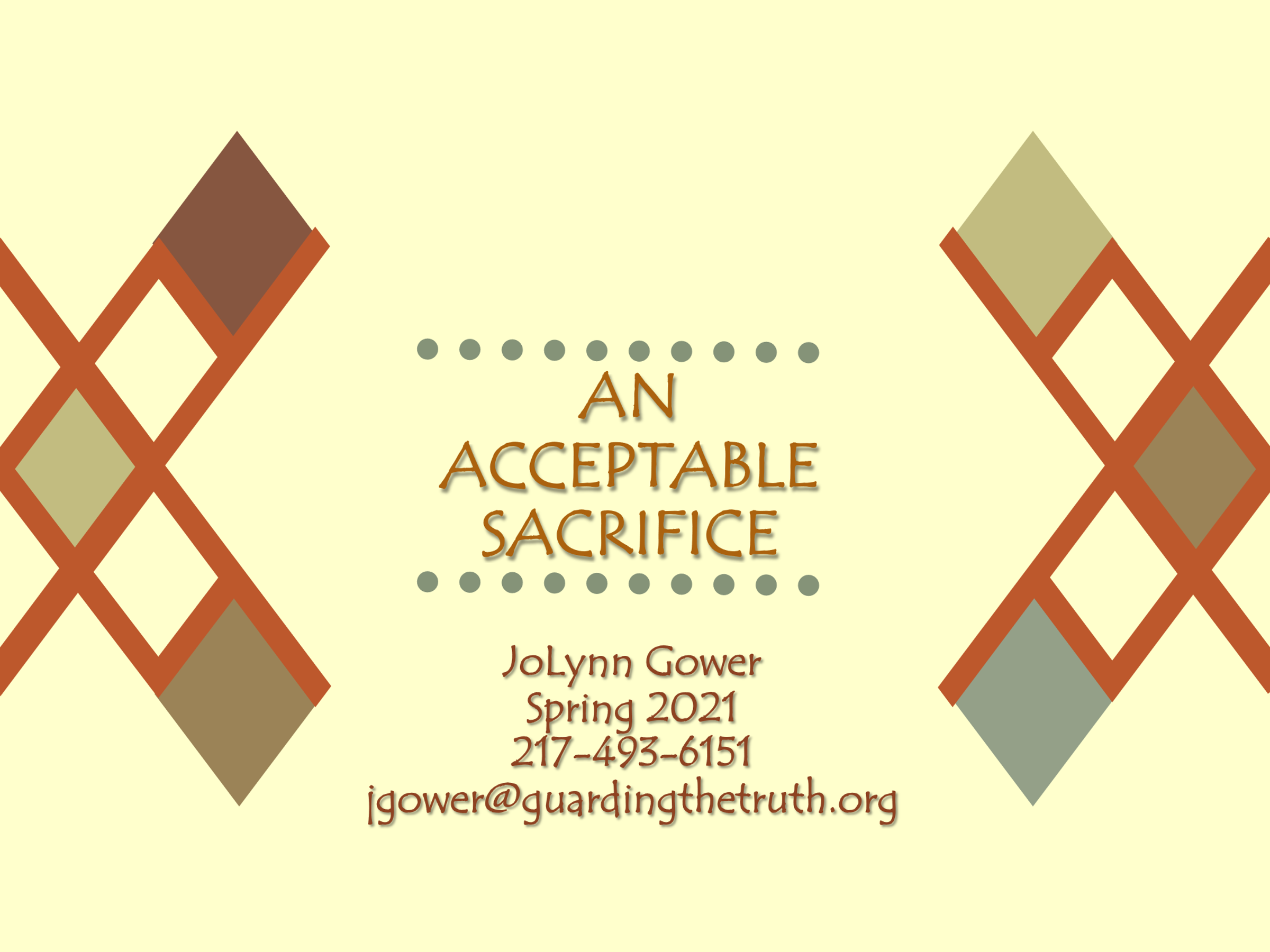 Lesson 7
VERSE FOR THE JOURNEY
1 John 2:3-6  By this we know that we have come to know Him, if we keep His commandments. The one who says, "I have come to know Him," and does not keep His commandments, is a liar, and the truth is not in him;  whoever keeps His word, in him the love of God has truly been perfected. By this we know that we are in Him:  the one who says he abides in Him ought himself to walk in the same manner as He walked. 
Standing in the light involves checking our own lives for any hypocrisy that exists
There is something about light and God that is beyond my understanding
Light is the constant by which the relativity of everything else is measured
GOD IS LIGHT
1 John 1:5-7  This is the message we have heard from Him and announce to you, that God is Light, and in Him there is no darkness at all. If we say that we have fellowship with Him and yet walk in the darkness, we lie and do not practice the truth;  but if we walk in the Light as He Himself is in the Light, we have fellowship with one another, and the blood of Jesus His Son cleanses us from all sin. 
Biblically, light represents what is good, pure, true, holy, and reliable.
God is light = God is perfectly holy and unimpacted by the darkness of sin
Darkness cannot exist in the presence of light; sin cannot exist in the presence of God
FALSE PROPHET CLAIM #1
THE PHYSICAL BODY IS WORTHLESS OR EVIL
    1. Deny bodily desires through rigid discipline/legalism
    2. Indulge the body since it going to be destroyed anyway
1 Corinthians 6:15-20   Do you not know that your bodies are members of Christ? Shall I then take away the members of Christ and make them members of a prostitute? May it never be!  Or do you not know that the one who joins himself to a prostitute is one body with her? For He says, "THE TWO SHALL BECOME ONE FLESH."  But the one who joins himself to the Lord is one spirit with Him.  Flee immorality. Every other sin that a man commits is outside the body, but the immoral man sins against his own body.  Or do you not know that your body is a temple of the Holy Spirit who is in you, whom you have from God, and that you are not your own?  For you have been bought with a price: therefore glorify God in your body.
FALSE PROPHET CLAIM #2
PEOPLE HAVE NO NATURAL TENDENCY TOWARD SIN
     1.  People don’t have a sin nature and cannot sin
     2.  Confession of sin is a pointless exercise
Romans 5:12-14  Therefore, just as through one man sin entered into the world, and death through sin, and so death spread to all men, because all sinned— for until the Law sin was in the world, but sin is not imputed when there is no law. Nevertheless death reigned from Adam until Moses, even over those who had not sinned in the likeness of the offense of Adam, who is a type of Him was to come. 
Christ’s sacrifice paid the price for removal of original (intentional) sin that we inherited from Adam
Christ’s sacrifice paid the price allowing us to be forgiven for sins we commit thereafter when we confess them
You must receive Christ by faith to have these benefits
FALSE PROPHET CLAIM #3
THERE IS NO SIN, NO CONFESSION IS NEEDED
 After a person accepts Christ, does sin even exist for 
   that person anymore?
 After a person accepts Christ, are sins committed
   thereafter charged to the believer?
 If they are charged to the believer, does this impact
   salvation?
When we receive Jesus, all the sins we have committed or will ever commit no longer separate us from eternity with God BUT…
Sins we commit keep us from enjoying the fellowship with God that He desires
Sins must be dealt with before eternity with Him since He is holy and sin cannot be in His presence
ABOUT CONFESSION
1 John 1:9-10  If we confess our sins, He is faithful and righteous to forgive us our sins and to cleanse us from all unrighteousness. If we say that we have not sinned, we make Him a liar and His word is not in us. 
Confess: homologeo: to say exactly what the sin is; to call it what God calls it: these are not generalizations
1 Corinthians 3:10-11  According to the grace of God which was given to me, like a wise master builder I laid a foundation, and another is building on it. But each man must be careful how he builds on it. For no man can lay a foundation other than the one which is laid, which is Jesus Christ. 
Because we build on a sinless savior, we must confess and rid ourselves of committed sin to remain in fellowship
UNCONFESSED SIN
1 Corinthians 3:11-15  For no man can lay a foundation other than the one which is laid, which is Jesus Christ. Now if any man builds on the foundation with gold, silver, precious stones, wood, hay, straw, each man's work will become evident; for the day will show it because it is to be revealed with fire, and the fire itself will test the quality of each man's work. If any man's work which he has built on it remains, he will receive a reward. If any man's work is burned up, he will suffer loss; but he himself will be saved, yet so as through fire. 
You will not go into the presence of God with unconfessed sin on your account; that sin will be revealed and destroyed first
UNSAVED PEOPLE….
....WHO THINK THEY ARE SAVED
    1.  I am a good person/I do good things
    2.  I prayed the sinner’s prayer
    3.  I “feel” saved; I have emotional experiences
    4.  I am religious
    5.  I have a Christian title (pastor, elder, deacon)
    6.  I belong to a denomination
    7.  God is blessing me financially
    8.  I am using spiritual gifts
    9. I have had mystic/spiritual experiences
Many will say to Me on that day, 'Lord, Lord, did we not prophesy in Your name, and in Your name cast out demons, and in Your name perform many miracles?' And then I will declare to them, 'I never knew you; DEPART FROM ME, YOU WHO PRACTICE LAWLESSNESS.'
PROPITIATION
1 John 2:1-6  My little children, I am writing these things to you so that you may not sin. And if anyone sins, we have an Advocate with the Father, Jesus Christ the righteous; and He Himself is the propitiation for our sins; and not for ours only, but also for those of the whole world. By this we know that we have come to know Him, if we keep His commandments. The one who says, "I have come to know Him," and does not keep His commandments, is a liar, and the truth is not in him; but whoever keeps His word, in him the love of God has truly been perfected. By this we know that we are in Him: the one who says he abides in Him ought himself to walk in the same manner as He walked. 
Propitiation: hilasmos: a merciful covering; the mercy seat
LOVE OF THE WORLD
1 John 2:15-17  Do not love the world nor the things in the world. If anyone loves the world, the love of the Father is not in him. For all that is in the world, the lust of the flesh and the lust of the eyes and the boastful pride of life, is not from the Father, but is from the world. The world is passing away, and also its lusts; but the one who does the will of God lives forever. 
SATAN’S METHODOLOGY FROM THE BEGINNING:
Genesis 3:6  When the woman saw that the tree was good for food, and that it was a delight to the eyes, and that the tree was desirable to make one wise, she took from its fruit and ate; and she gave also to her husband with her, and he ate.
MANY ANTICHRISTS
Antichrist: opposed to or in place of Christ
1 John 2:21-24  I have not written to you because you do not know the truth, but because you do know it, and because no lie is of the truth. Who is the liar but the one who denies that Jesus is the Christ? This is the antichrist, the one who denies the Father and the Son. Whoever denies the Son does not have the Father; the one who confesses the Son has the Father also. As for you, let that abide in you which you heard from the beginning. If what you heard from the beginning abides in you, you also will abide in the Son and in the Father.
The lifestyle of Christ was selfless service
Its unifying factor is love